Repères chronologiques sur la 2nde guerre mondiale
Victoire des forces de l’Axe
Retournement militaire et victoire des Alliés
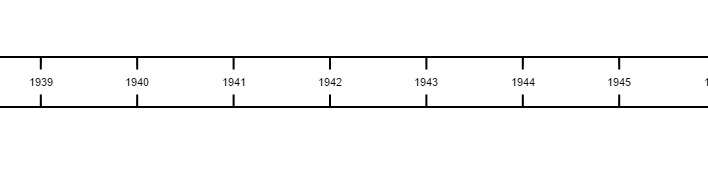 La 2nde guerre mondiale en 10 dates « élémentaires »
Debt d’Afr du Nord
(nov 42)
Attaque contre l’URSS
(juin 41)
Invasion de
 la Pologne
(sept 39)
Debt de Normandie
(juin 44)
Hiroshima
Nagasaki
(août 45)
Défaite de la France
(juin 40)
Stalingrad
(juil 42, fev 43
Capitulation du Japon (sept 45)
Capitulation de l’Allemagne
(8 mai 45)
Pearl Harbor 
( dec 41)
Appel du 18 juin
Unification de la R
Libération de Paris (25 août)
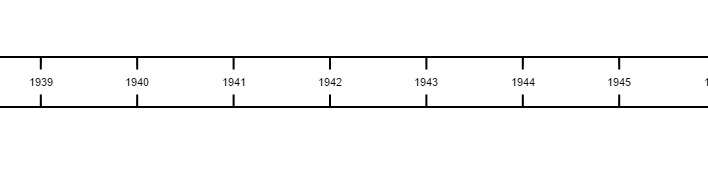 LIBERATION
OCCUPATION
La 2nde guerre mondiale en FRANCE
Armistice 
(22 juin)
Début de la 
Collaboration
(24 oct)
Rafle du Vel d’Hiv (16 juill)
Procès Petain
Fin de la Rep
( 10 juillet)
Début du STO
Fin de la zone libre